ECON747: Spatial Econometric Models and Methods – Lab 5
 
Term I, 2024-2025
Yang Zhenlin
zlyang@smu.edu.sg
http://www.mysmu.edu/faculty/zlyang/
Analysis of FE-SPD with Matlab
The Zip folder “FE_SPD_App.zip” contains matlab files for analyzing the panel data set: Munnell:
SEDpanel_2way_application.m:   for fitting SED model
SARpanel_2way_application.m:   for fitting SLD model
SARARpanel_2way_application.m: for fitting SLE model
The data set can be replaced by cigarette, or fatality.
Each data set is associated with a readme file for a detailed description of the data
Spatial weight matrices corresponding to each of the three data sets are also given in the same folder.
Each main matlab file is associated with a subfunction that calculated the concentrated loglikelihood function.
2
FE-SPD Model -- Public Capital Productivity
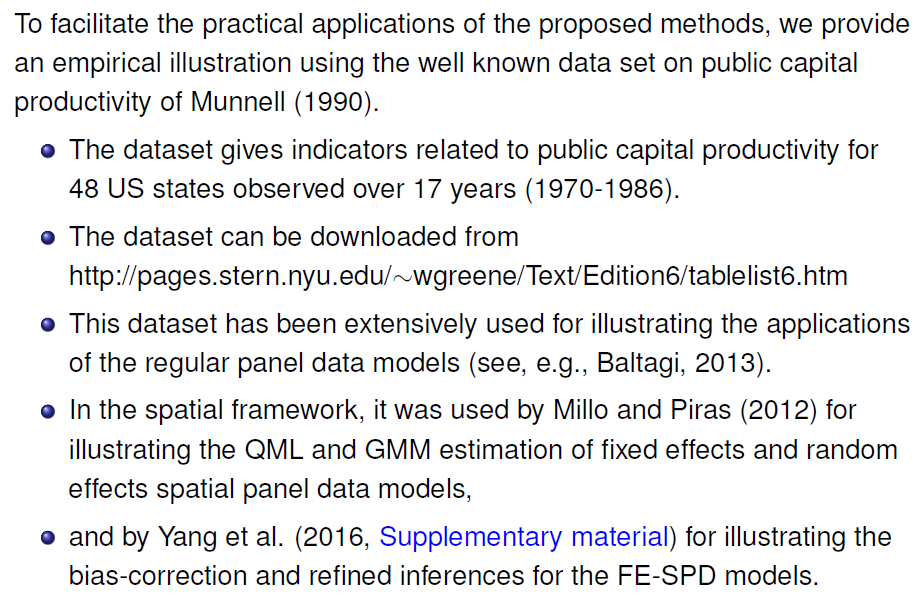 3
FE-SPD Model -- Public Capital Productivity
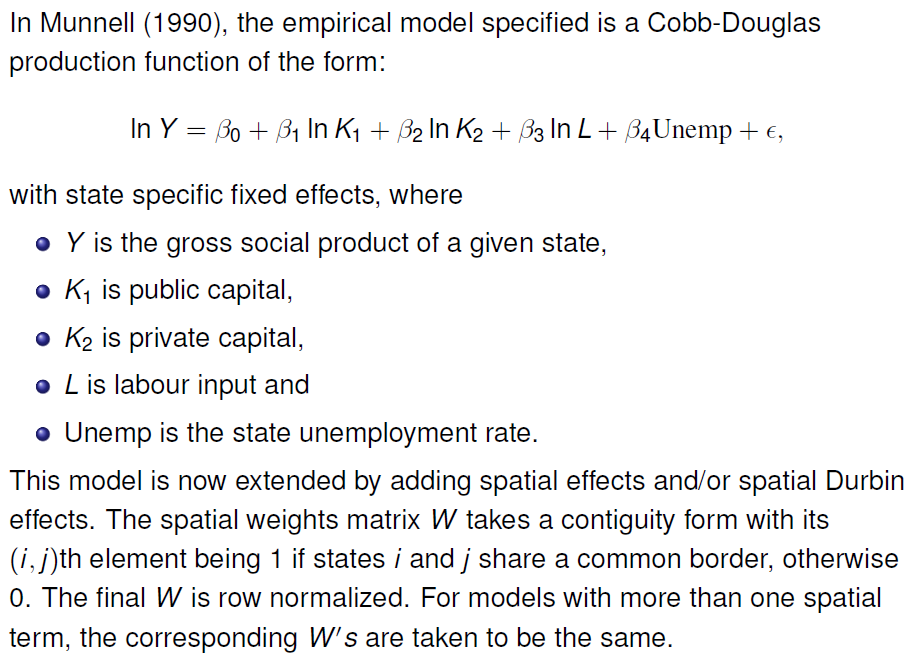 4
FE-SPD Model -- Public Capital Productivity
The Data (Munnell.xls):
5
Fitting the SED Model
The main m-file, SEDpanel_2way_application.m: calls ‘Munnell.xls’ for data, ‘weight_Munnell.xls’ for W, ‘FnSED.m’ to obtain QMLE of .
function rhoh = FnSED(T,Y,X,M,ev,lb0,ub0)
rhoh = fminbnd(@FnSed,lb0,ub0);
function f = FnSed(spa)
      nt   = length(Y);
      n    = nt/(T-1);
      In   = eye(n);          It   = eye(T-1);
      B    = In-spa*M;
      Yr   = kron(It,B)*Y;    Xr   = kron(It,B)*X;
      XXr  = Xr'*Xr;          XXIr = pinv(XXr);
      XY   = Xr'*Yr;
      bet  = XXIr*XY;
      eps  = Yr-Xr*bet;
      sig  = eps'*eps/nt;
      f = .5*log(sig)-sum(log(1-spa*ev))/n+log(1-spa)/n;
end
end
6
Fitting the SED Model
In the main file, the command
X  = [X kron(IT,M)*X];   
adds the Durbin terms to the model.
QMLE, Bias-Corrected QMLEs with Durbin-SED and 2Way-FE
Munnel
T =  17
IID Bootstrap

        QMLE      se        t         QMLE_bc   se_bc     t_bc
SED      0.4101    0.0436    9.4120    0.4175    0.0440    9.4860
LnK2   -0.0184    0.0268   -0.6867   -0.0183    0.0274   -0.6694
LnK1    0.1662    0.0272    6.1140    0.1662    0.0276    6.0140
LnL     0.7539    0.0294   25.6309    0.7539    0.0293   25.7055
Unemp  -0.0009    0.0005   -1.7158   -0.0009    0.0005   -1.6978
WLnK2  -0.0750    0.0575   -1.3044   -0.0745    0.0571   -1.3057
WLnK1   0.0901    0.0594    1.5161    0.0897    0.0613    1.4638
WLnL   -0.0130    0.0507   -0.2559   -0.0142    0.0508   -0.2789
Wunemp -0.0017    0.0010   -1.7525   -0.0017    0.0010   -1.7465
Elapsed time is 2.892787 seconds.
7
Fitting the SLD Model
The main m-file, SARpanel_2way_application.m: calls ‘Munnell.xls’ for data, ‘weight_Munnell.xls’ for W, ‘FnSAR.m’ to get QMLE of .
function rhoh = FnSAR(T,Y,X,XXI,W,ev,lb0,ub0)
rhoh = fminbnd(@FnSed,lb0,ub0);
    function f = FnSed(rhoh)
        nT  = length(Y);
        n   = nT/(T-1);
        In  = eye(n);
        It  = eye(T-1);
        A   = In-rhoh*W;
        AY  = kron(It,A)*Y;
        XAY = X'*AY;
        bet = XXI*XAY;
        eps = AY-X*bet;
        sig = eps'*eps/nT;
    f = .5*log(sig)+log(1-rhoh)/n-sum(log(1-rhoh*ev))/n;
    end
end
8
Fitting the SLD Model
Simulation for QMLE, Bias-Corrected QMLEs with Durbin-SLD 2Way-FE
Munnel
T = 17
IID Bootstrap

        QMLE      se        t         QMLE_bc   se_bc     t_bc
SLD     0.4124    0.0433    9.5186    0.4231    0.0455    9.3059
LnK2   -0.0090    0.0262   -0.3420   -0.0088    0.0252   -0.3491
LnK1    0.1591    0.0266    5.9888    0.1591    0.0262    6.0686
LnL     0.7514    0.0299   25.1208    0.7515    0.0292   25.7202
Unemp  -0.0006    0.0006   -1.1295   -0.0006    0.0006   -1.1287
WLnK2  -0.0567    0.0481   -1.1809   -0.0555    0.0464   -1.1954
WLnK1   0.0066    0.0476    0.1391    0.0039    0.0475    0.0826
WLmL   -0.3159    0.0544   -5.8105   -0.3249    0.0555   -5.8513
WUnemp -0.0013    0.0008   -1.5365   -0.0013    0.0009   -1.4997

Elapsed time is 4.430700 seconds.
9
Fitting the SLE Model
The main file, SARARpanel_2way_application.m: calls ‘Munnell.xls’ for data, ‘weight_Munnell.xls’ for W, ‘FnSARAR.m’ to obtain QMLEs of  and .
QMLE, Bias-Corrected QMLEs with SLE 2Way-FE
Munnel
T = 17
IID Bootstrap

       QMLE      se        t         QMLE_bc   se_bc     t_bc
SLD    0.0270    0.0384    0.7036    0.0272    0.0367    0.7412
SED    0.4068    0.0536    7.5937    0.4112    0.0503    8.1684
LnK2  -0.0145    0.0258   -0.5599   -0.0143    0.0258   -0.5545
LnK1   0.1553    0.0265    5.8638    0.1553    0.0273    5.6805
LnL    0.7555    0.0294   25.7262    0.7555    0.0296   25.4833
Unemp -0.0012    0.0005   -2.3652   -0.0012    0.0005   -2.3577

Elapsed time is 7.288321 seconds.
10
Fitting the SLE Model
In the main files, e.g., in ‘SARARpanel_2way_application.m’, change the part below for fitting models with only individual-specific effects by defining:

FnTN= kron(FT,In);

==========================================================

% transform variables based on two-way fixed effects
% (change to give individual-specific effects only)
Jt = IT-jt*jt'/T;    [V1,D1] = eig(Jt);  FT = V1(:,2:end);
Jn = In-jn*jn'/n;    [V2,D2] = eig(Jn);  FN = V2(:,2:end);
FnTN= kron(FT,FN);   % for two-way fixed effects
Ytr = FnTN'*Y;       Xtr = FnTN'*X;
Wtr = FN'*W*FN;      WT  = kron(It, Wtr);
Mtr = Wtr;           MT  = kron(It, Mtr);
MM  = Mtr'*Mtr;

11